Software Construction and Evolution - CSSE 375Reverse Engineering Tools and Techniques
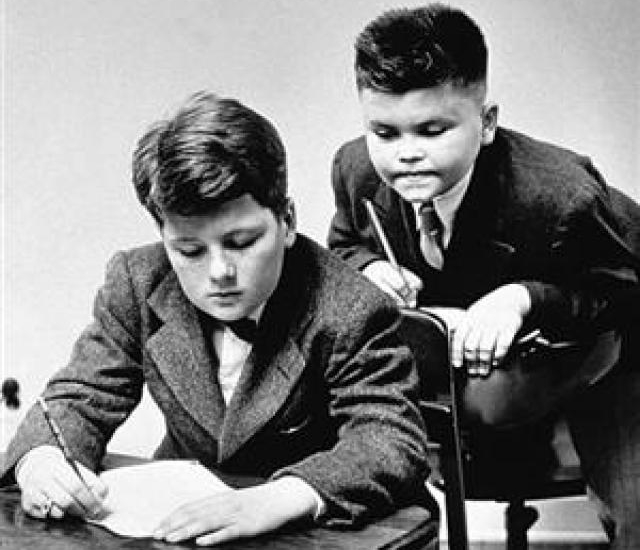 Shawn & Steve
Left – Reengineering from the competition can be seen as theft!
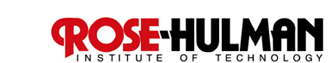 [Speaker Notes: Image from http://allthingsd.com/20120725/apple-google-warned-samsung-against-copying-us/.]
Using: SW Reengineering Techniques
Reverse Engineering / Redocumentation /Design Recovery
Restructuring/Refactoring
Conversion
Migration
Software Salvaging
Requirements
Architecture
Reverse Engineer
Forward Engineer
Physical Design
Implementation
Recall the Famous “U”
2
Extracting Info from Software
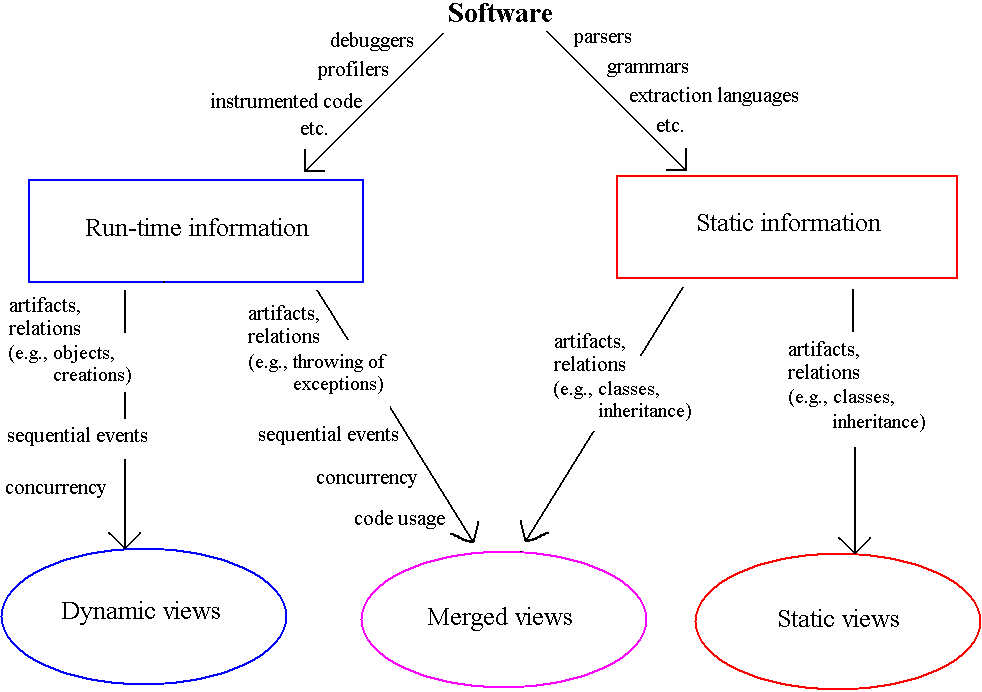 Q11
[Speaker Notes: Q11: Visualizing software artifacts and elements are critical to Program Understanding. What are examples of helpful dynamic views?]
Visualizing Static Models
Examine static structure, architecture 
Relationships between software artifacts
	Visualization:
Class diagrams
Hierarchical graphs
Program Dependence Graphs (PDG)
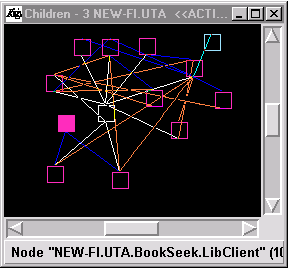 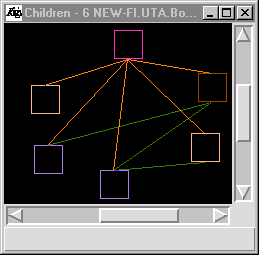 Q12
4
[Speaker Notes: Q12: What are some static model visualizations that help with understanding a software code base?]
Reverse Engineering Tool: Rigi View 1
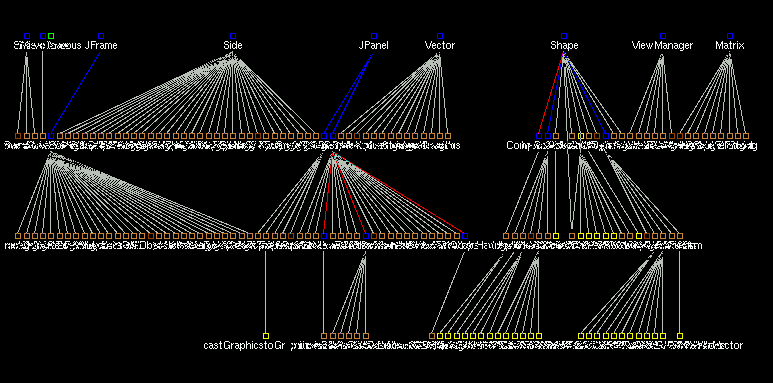 These tools use “Rigi standard format” to store relationships about a system.  Like, “call  main  printf” to record that “main” has a dependency on the printf function.
5
[Speaker Notes: All nodes except classes, methods, constructors and typecasts have been filtered out and a layout algorithm applied.]
Rigi View 2: Show By Class
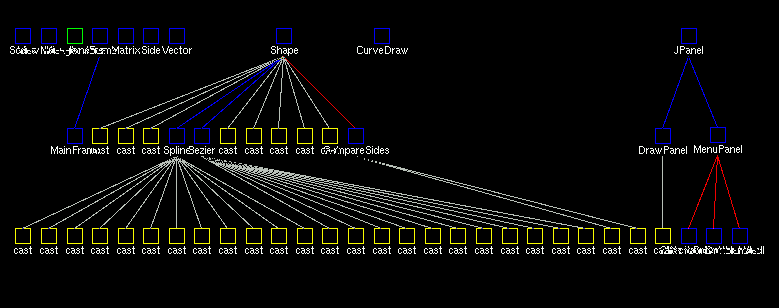 6
[Speaker Notes: methods collapsed into their classes
All the casts inside a class are attached to that class…]
Rigi View 2: Show By Class (2)
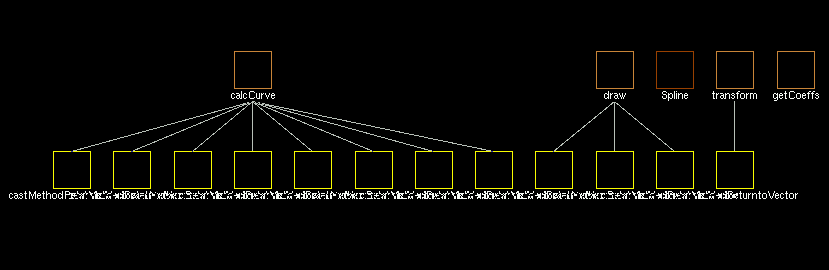 7
[Speaker Notes: …but a class node can be opened to show the members inside with their cast nodes attached]
Visualizing Dynamic Models
Examine run-time behavior of software
Debugger, profiler, source code instrumentation
Visualization:
Scenarios (sequence diagrams, activity diagrams)
State diagrams
Animations
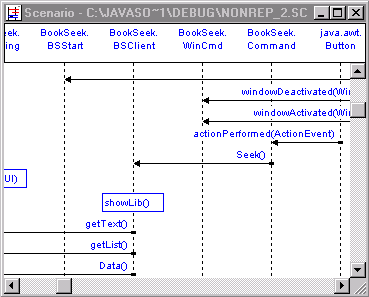 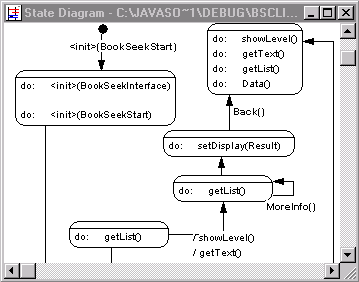 Q13
8
[Speaker Notes: Q13: What are some dynamic model visualizations that help with understanding a software code base?]
jGRASP http://www.jgrasp.org/
Control Structure Diagram
UML Class Diagram
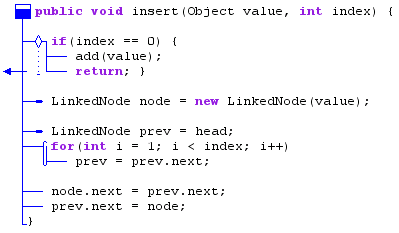 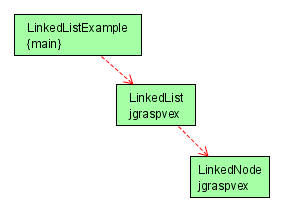 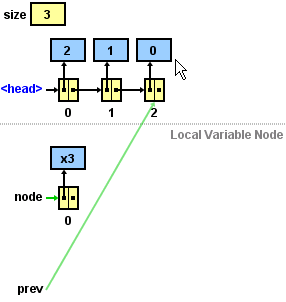 Data Structure Diagram
[Speaker Notes: Visualizations are often built into the software environment – jGRASP is an IDE the exemplifies this.
jGRASP continues to be an active project – see http://www.jgrasp.org/.]
jGRASP Environment
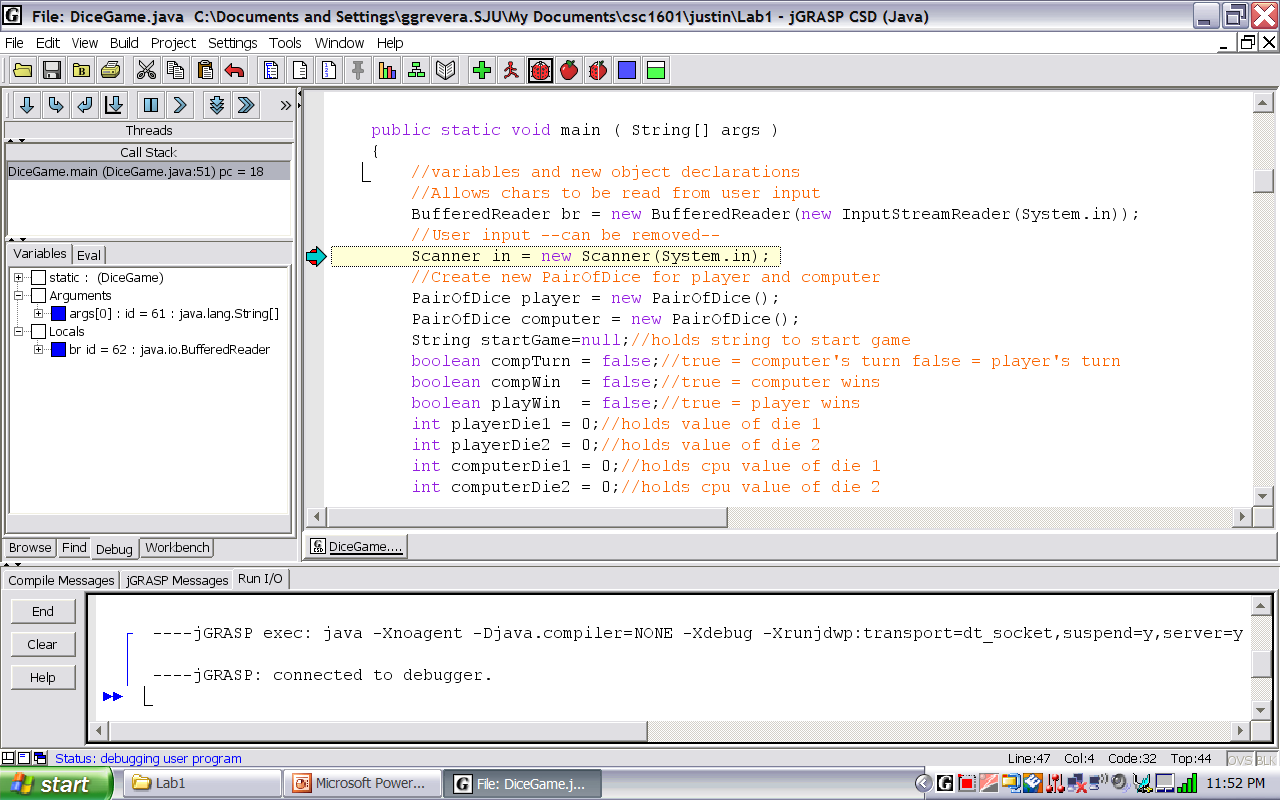 10
Reverse Engineering:Alias “Reversing”
“If you think Reverse Engineering Design from Java is hard, abstracting up from binary is near impossible!”
		Shawn
“However, don’t count on the fact that hackers can’t do it!”
		Steve
Software “Reversing”
Reversing is dissecting a program and examining its internals
Common applications of Reversing in the software industry to recover the source code of a program because: 
Source code/documentation was lost
Need to find how the program does particular operations
Need to improve the performance of a program
Need to fix a “bug”
Need to identify a security vulnerability / malware
Q14
12
[Speaker Notes: Q14: What to you is the most important application of Reversing?]
Model of Reversing
Hard, but doable if the conditions are good.
Really hard, and traction is mostly when small segments or simple situations are attempted.
Q15
13
[Speaker Notes: You really need to have good patterns at the lower levels to identify and extract.
Q15: Where do you get the best traction for reversing?]
Hex Editors
Hex editors read executing programs from RAM
Display their contents in hexadecimal code
Enable the editing of the running hexadecimal code
Hex Editors: WinHex
15
Decompilers
Decompile a binary programs into readable source code
Replace all binary code that could not be decompiled with assembly code
Source Code
Executable
Decompiler
Q16
[Speaker Notes: Q16: True or False: The results from the decompiler are readily readable for use in other programs.]
Decompilers: REC
17
Disassemblers/Debuggers: OllyDbg
18
Legal Issues: Interoperability
Exposed software interfaces allows development of interoperable software that runs on the platform
Legal case: Sega vs. Accolade 
Ruled in favor of Accolade as they did not violate code copyright of Sega
19
[Speaker Notes: Exposed software interfaces allows development of interoperable software that runs on the platform
Advantage: increases sales penetration on platform
Disadvantage: if the competition offers a product on the same platform
Legal case: Sega vs. Accolade  -- Ruled in favor of Accolade as they did not violate code copyright of Sega
Competition benefited market customers
Court essentially authorized reversing for the purpose of interoperability]
Legal Issues: Competition
Opponents of software reversing claim that it stifles innovation
Illegal 
Quite provable: directly stealing code
Hard to prove: decompiling programs and recompiling them to generate a different, but functionally equivalent binary
Legal 
Reversing small parts of a product to gather information, not code
Then develop code independently
Funny how scale and independence plays such a role…
Q17
20
[Speaker Notes: Q17: What is legal from the perspective of competition for doing Reversing?]
Legal Issues: Copyright Law
Copyright violation: directly copy protected code sequences from the competitor’s product into you own product
Some have claimed that intermediate copies during RE decompilation violates copyright
If the final product does not contain anything that was directly copied from the original product, copying is considered fair use
21
[Speaker Notes: Some have claimed that intermediate copies during RE decompilation violates copyright
These claims have not held in court because intermediate copies are created when a program is installed from a CD onto a hard disk]